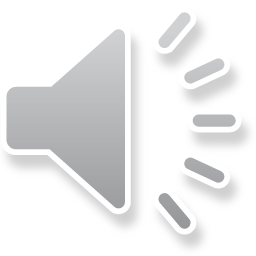 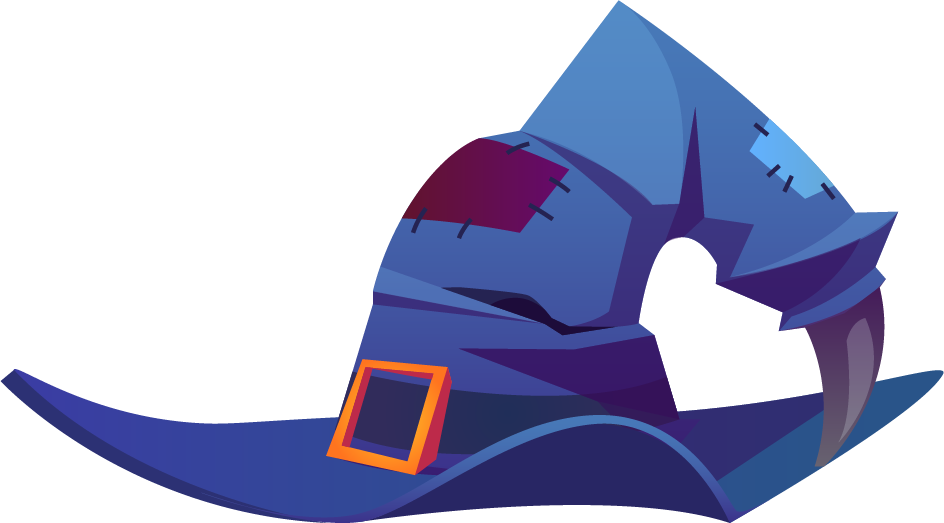 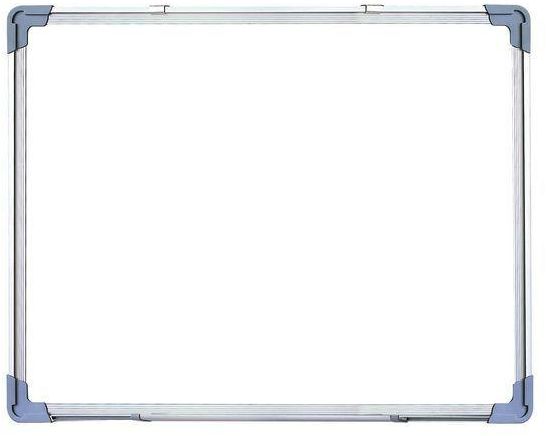 ٨-٤ 
حل المعادلات التربيعية 
باستعمال القانون العام
https://www.liveworksheets.com/1-ud1773665by
77
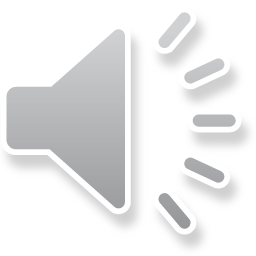 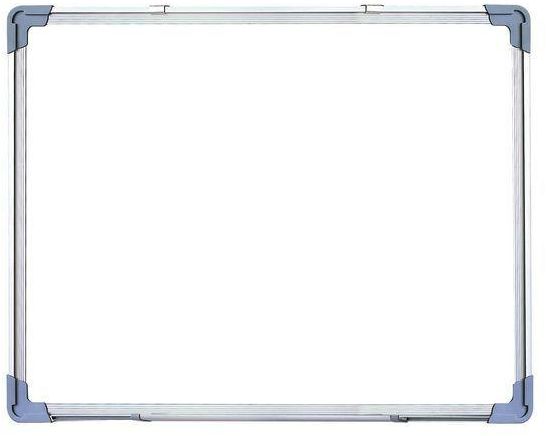 التاريخ   / / ١٤٤هـ

 رقم الصفحة : ١٢٨
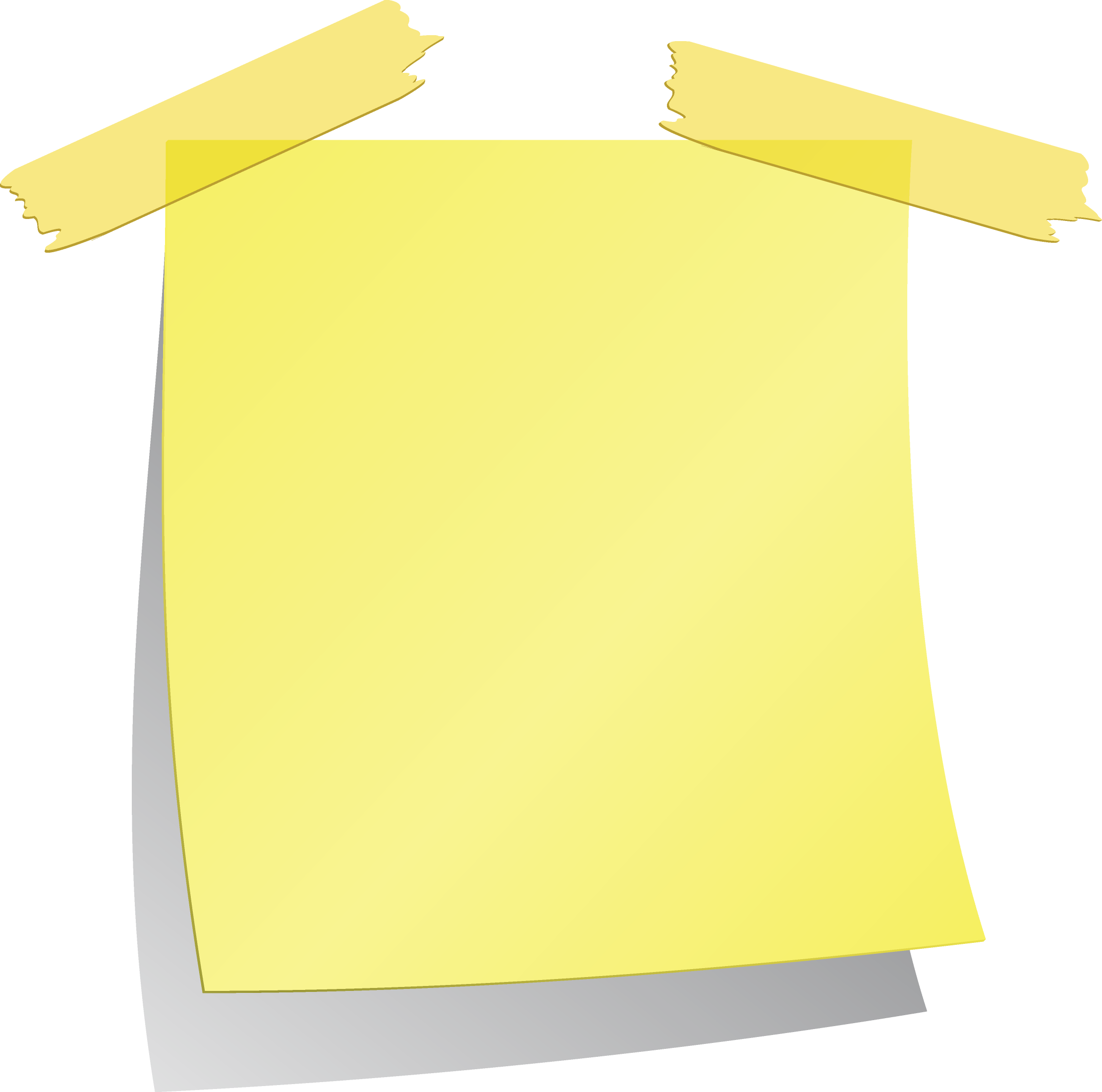 ٨-٤ 
حل المعادلات التربيعية 
باستعمال القانون العام
المفردات 
القانون العام
المميز
والان
فيما سبق
احل المعادلات التربيعية بالقانون العام
درست حل المعادلات
 باستعمال القانون العام
استعمال المميز لتحديد عدد حلول المعادلة
78
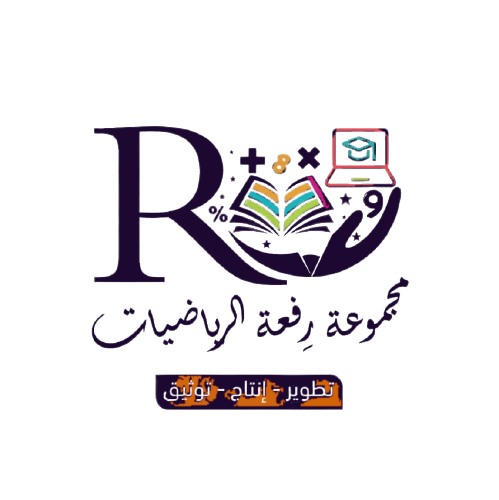 ٨-٤ 
حل المعادلات باستعمال القانون العام
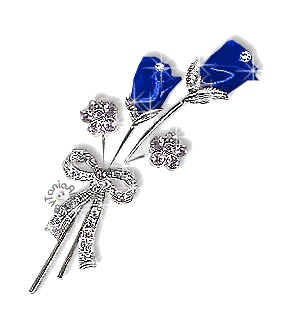 79
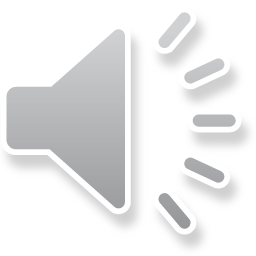 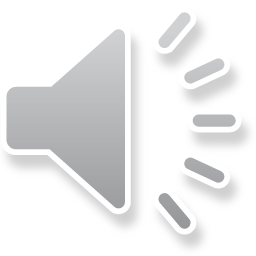 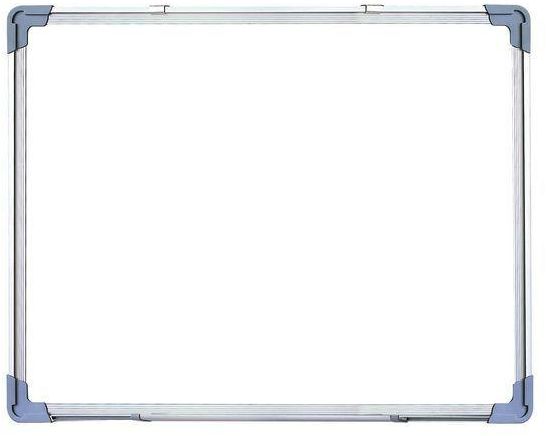 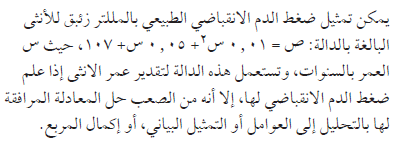 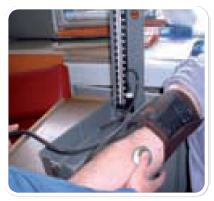 تعليمات الاستخدام
١٢٠  =  ٠٫٠١ س٢  +  ٠٫٠٥ س  +  ١٠٧
ما المعادلة التي تحتاج إليها لإيجاد عمر امرأة يبلغ ضغط دمها ١٢٠ ؟
٠ =  ٠٫٠١ س٢  +   ٠٫٠٥ س   ــ   ١٣
اكتب هذه المعادلة بالصورة القياسية .؟
أ  =  ٠٫٠١      ب  =  ٠٫٠٥       جـ  =  ــ ١٣
ما قيم كل من  أ  ،  ب  ،  جـ؟
لأن القيم العشرية تجعل ذلك صعبا إن لم يكن مستحيلا
لماذا يصعب حل هذه المعادلة بالتحليل أو بإكمال المربع  ؟
80
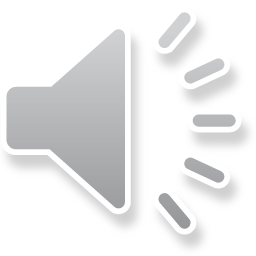 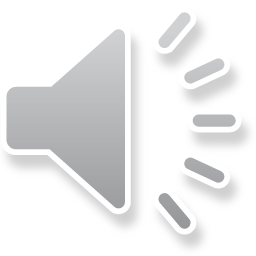 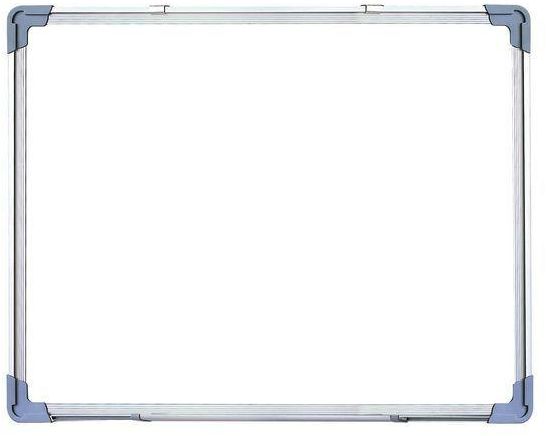 حل المعادلة التالية بإكمال المربع :
(      )٢
(      )٢
س٢  +       س   +         =  ٠
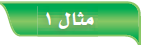 تمهيد
س٢   +       س   =
أ س٢  + ب س  +  جـ  =  ٠
س٢ +       س  +            =         +
ــ  ب  ±    ب٢ ــ ٤ أ جـ
ب٢ ــ ٤ أ جـ
ب٢ ــ ٤ أ جـ
س  +         =  ±
ــ ٤ أ جـ  +  ب٢
ــ ب
ــ جـ
ــ جـ
ب
جـ
ب
ب
ب
ب
ب
ب
٢ أ
٢ أ
٢ أ
٢ أ
أ
أ
أ
أ
أ
٢ أ
أ
٢ أ
٢ أ
٢ أ
٤ أ٢
س  =            ±
( س  +       )٢  =
القانون العام لحل المعادلات التربيعية
س  =
81
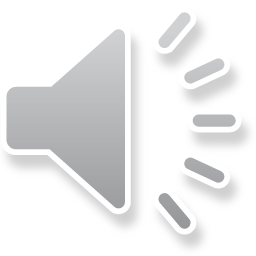 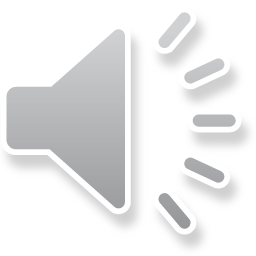 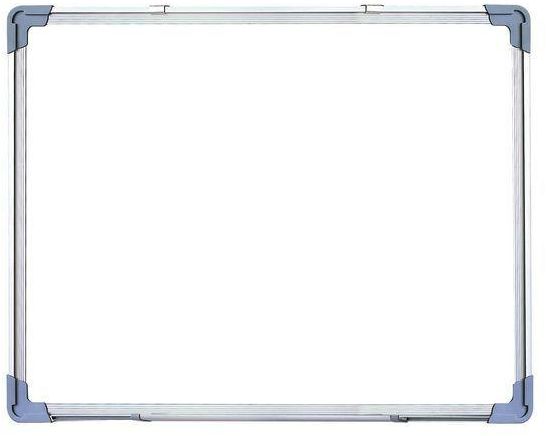 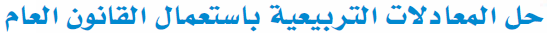 المميز
ب٢ ــ ٤ أ جـ
موجب
صفر
سالب
إذا كان للمعادلة حل نعوض في القانون أعلاه بقيمة المميز وقيم  أ  ،  ب  لنحصل على الحلول الحقيقية للمعادلة
ــ  ب  ±    ب٢ ــ ٤ أ جـ
ــ  ب  ±    المميز
المعادلة
لها
حلان
المعادلة
لها حل
وحيد
المعادلة
مستحيلة
الحل
٢ أ
٢ أ
س  =
س  =
82
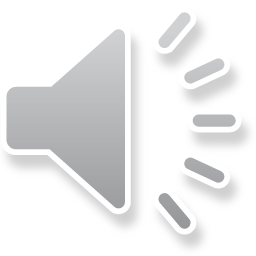 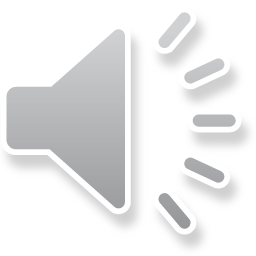 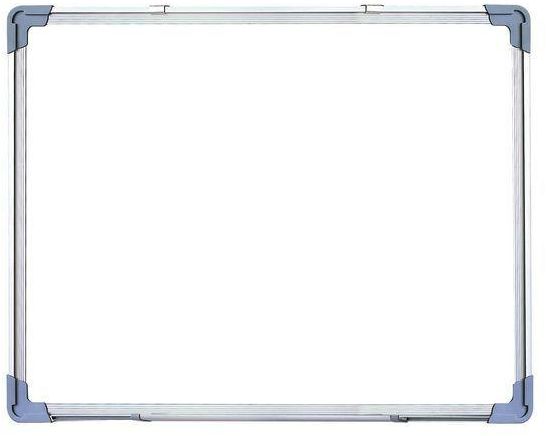 حل المعادلة  ٣ س٢ + ٥ س  =  ١٢ باستعمال القانون العام :
اكتب المعادلة بالصورة القياسية
٣ س٢ + ٥ س  ــ ١٢ =  ٠
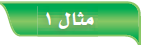 مثال
ب  =  ٥
أ  =  ٣
جـ = ــ ١٢
ب٢ ــ ٤ أ جـ
= ٢٥ ــ ٤ ( ٣ ) ( ــ ١٢ )
س  =
س  =
س  =
ــ  ب  ±    المميز
ــ  ٥  ±    ١٩٦
ــ ٥  ±  ١٣
ــ ٥  +  ١٣
ــ ٥  ــ  ١٣
ــ ١٨
٤
٨
٤
٦
٣
٦
٣
٢ ( ٣ )
٦
٦
٦
٢ أ
= ٢٥ + ١٤٤
المميز موجب أي أن عدد الحلول ( ٢ )
ــ ٣
=
=
س =
س =
=  ١٦٩
س  =
س  =
الحلول :  ــ ٣  ،
83
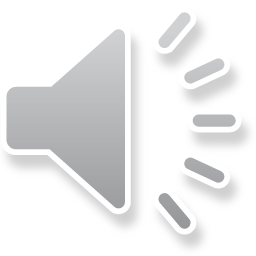 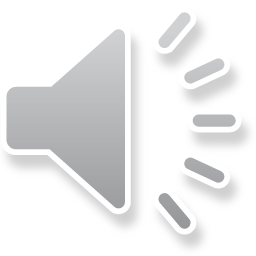 ١أ/ ١٢٩
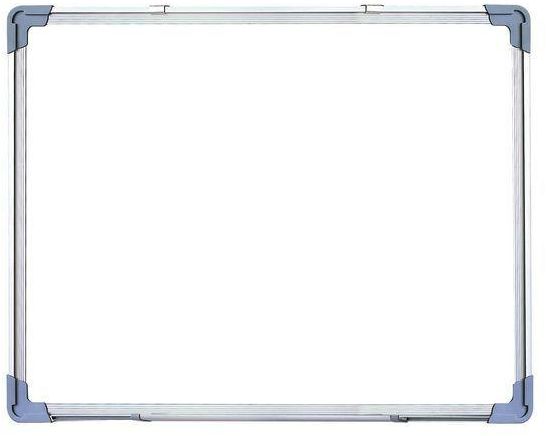 حل المعادلة  ٢ س٢ + ٩ س  =  ١٨  باستعمال القانون العام :
اكتب المعادلة بالصورة القياسية
٢ س٢ + ٩ س  ــ ١٨ =  ٠
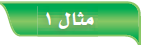 تحقق
ب  =  ٩
أ  =  ٢
جـ = ــ ١٨
ب٢ ــ ٤ أ جـ
= ٢٩ ــ ٤ ( ٢ ) ( ــ ١٨)
س  =
س  =
س  =
ــ  ب  ±    المميز
ــ  ٩  ±    ٢٢٥
ــ ٩  ±  ١٥
ــ ٩  +  ١٥
ــ ٩  ــ  ١٥
ــ ٢٤
٣
٣
٦
٢
٤
٢
٤
٢ ( ٢ )
٤
٤
٤
٢ أ
= ٨١ +١٤٤
المميز موجب أي أن عدد الحلول ( ٢ )
=  ــ ٦
=
س =
س =
=  ٢٢٥
س  =
س  =
الحلول :  ــ ٦  ،
84
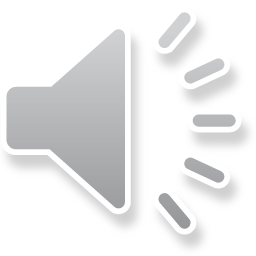 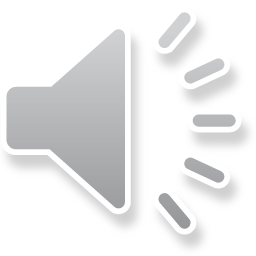 ١ب/ ١٢٩
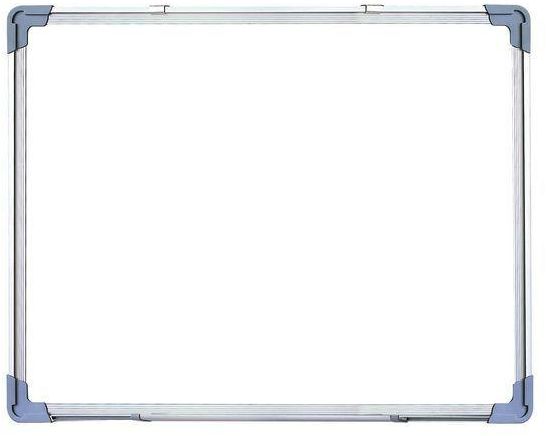 حل المعادلة  ٤ س٢ ــ ٢٤ س  +  ٣٥  =  ٠ باستعمال القانون العام :
اكتب المعادلة بالصورة القياسية
٤س٢ ــ ٢٤س  +  ٣٥  = ٠
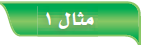 تحقق
ب  =  ــ٢٤
أ  =  ٤
جـ =  ٣٥
ب٢ ــ ٤ أ جـ
= ( ــ٢٤)٢ ــ ٤ ( ٤ ) ( ٣٥)
س  =
س  =
س  =
ــ  ب  ±    المميز
٢٤    ±     ١٦
٢٤  ±  ٤
٢٤  +  ٤
٢٤  ــ ٤
٢٠
٧
٥
٧
٥
٢٨
٢
٢
٢
٨
٢
٨
٢ ( ٤ )
٨
٨
٨
٢ أ
= ٥٧٦ ــ ٥٦٠
المميز موجب أي أن عدد الحلول ( ٢ )
=
=
س =
س =
=  ١٦
س  =
س  =
الحلول :        ،
85
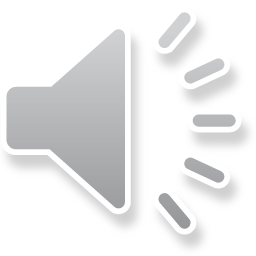 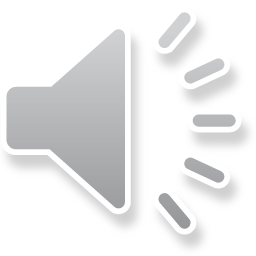 ٢/ ١٢٩
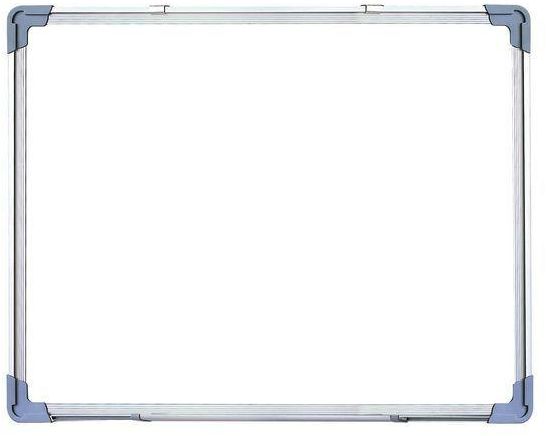 حل المعادلة  ٣ س٢ ــ ٢ س  ــ  ٩  =  ٠ باستعمال القانون العام :
اكتب المعادلة بالصورة القياسية
٣ س٢ ــ ٢ س  ــ ٩  = ٠
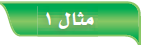 تحقق
ب  =  ــ ٢
أ  =  ٣
جـ =  ــ ٩
ب٢ ــ ٤ أ جـ
= ( ــ ٢)٢ ــ ٤ ( ٣ ) ( ــ ٩ )
س  =
س  =
س  =
ــ  ب  ±    المميز
٢   ±      ١١٢
٢  ±  ١٠٫٦
٢ +  ١٠٫٦
٢  ــ  ١٠٫٦
ــ ٨٫٦
١٢٫٦
٦
٦
٢ ( ٣ )
٦
٦
٦
٢ أ
=  ٤  +  ١٠٨
المميز موجب أي أن عدد الحلول ( ٢)
س =
=٢٫١
س =
= ــ ١٫٤
=  ١١٢
س  =
س  =
الحلول : ــ ١٫٤  ،  ٢٫١
86
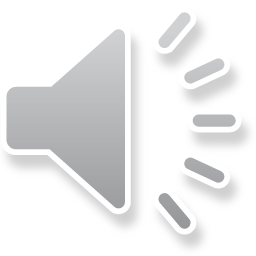 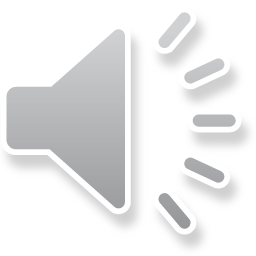 ٤أ/ ١٣١
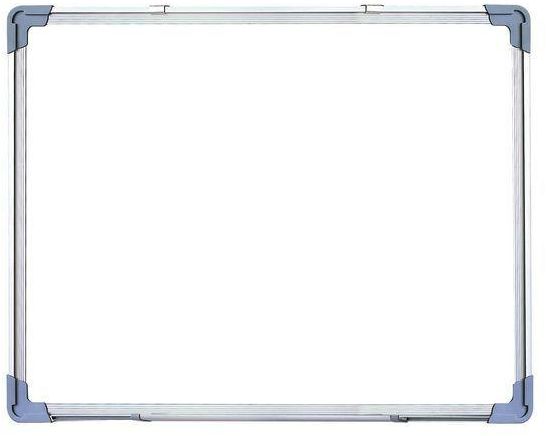 حل المعادلة  ٢ س٢ + ١١ س  + ١٥ =  ٠  باستعمال القانون العام :
اكتب المعادلة بالصورة القياسية
٢ س٢ + ١١س  + ١٥ = ٠
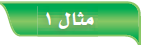 تحقق
ب  =  ١١
أ  =  ٢
جـ  = ١٥
ب٢ ــ ٤ أ جـ
= ٢١١ ــ ٤ ( ٢ ) ( ١٥)
س  =
س  =
س  =
ــ  ب  ±    المميز
ــ ١١  ±   ١
ــ ١١  ±  ١
ــ ١١  +  ١
ــ ١١  ــ  ١
ــ ١٢
ــ ١٠
ــ ٥
ــ ٥
٢
٤
٢
٤
٢ ( ٢ )
٤
٤
٤
٢ أ
= ١٢١ ــ ١٢٠
المميز موجب أي أن عدد الحلول ( ٢ )
=  ــ ٣
=
س =
س =
=  ١
س  =
س  =
الحلول :  ــ ٣  ،
87
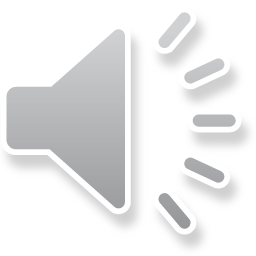 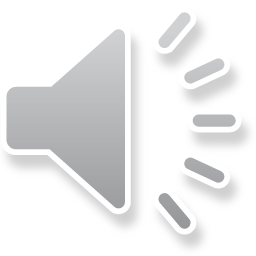 ٤ب/ ١٣١
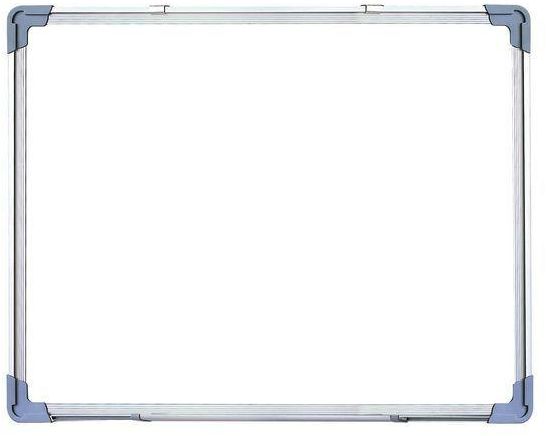 حل المعادلة  ٩ س٢ ــ ٣٠س  + ٢٥ =  ٠  باستعمال القانون العام :
اكتب المعادلة بالصورة القياسية
٩ س٢ ــ ٣٠س  +  ٢٥ = ٠
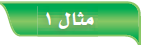 تحقق
ب = ــ ٣٠
أ  =  ٩
جـ  = ٢٥
ب٢ ــ ٤ أ جـ
= ( ــ ٣٠ )٢ــ ٤ ( ٩ ) ( ٢٥)
س  =
س  =
ــ  ب  ±    المميز
٣٠  ±     ٠
٥
٣٠
٥
٣
٢ ( ٩ )
٢ أ
١٨
٣
= ٩٠٠ ــ ٩٠٠
المميز صفر أي أن عدد الحلول ( ١ )
=  ٠
س  =
س  =
الحلول :
88
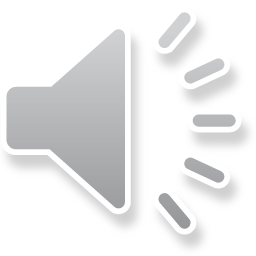 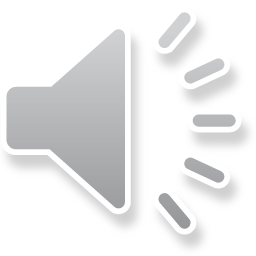 ١/صـ١٣٢
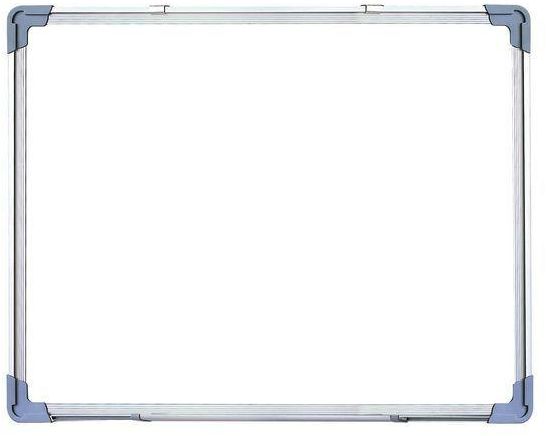 حل المعادلة س٢ ــ ٢ س  ــ  ١٥=  ٠ باستعمال القانون العام :
اكتب المعادلة بالصورة القياسية
س٢ ــ ٢ س  ــ ١٥ = ٠
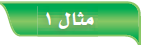 تأكد
ب  =  ــ ٢
أ  =  ١
جـ =  ــ ١٥
ب٢ ــ ٤ أ جـ
= ( ــ ٢)٢ــ ٤ ( ١ ) ( ــ ١٥)
س  =
س  =
س  =
ــ  ب  ±    المميز
٢   ±      ٦٤
٢  ±   ٨
٢  +  ٨
٢  ــ   ٨
ــ ٦
١٠
٢
٢
٢ ( ١ )
٢
٢ أ
٢
٢
=  ٤  +  ٦٠
المميز موجب أي أن عدد الحلول ( ٢ )
س =
=  ٥
س =
= ــ ٣
=  ٦٤
س  =
س  =
الحلول :  ــ ٣  ،   ٥
89
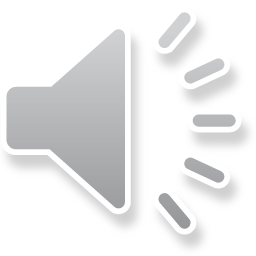 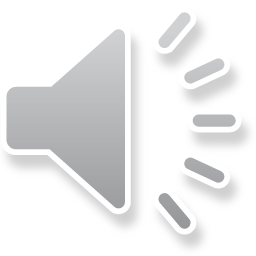 ٢/صـ١٣٢
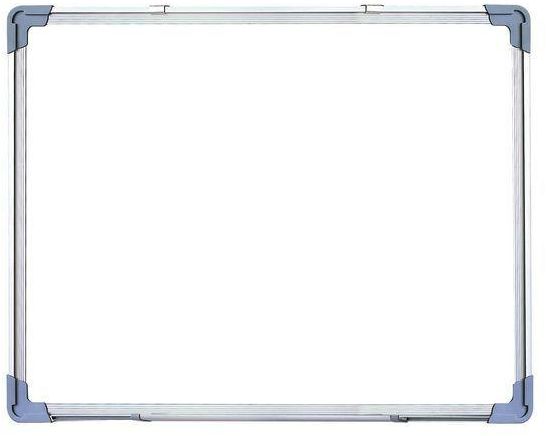 حل المعادلة  س٢ ــ ٨ س  = -١٠  باستعمال القانون العام :
اكتب المعادلة بالصورة القياسية
س٢ ــ ٨ س  +  ١٠  = ٠
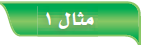 تأكد
ب  =  ــ ٨
أ  =  ١
جـ  =  ١٠
ب٢ ــ ٤ أ جـ
= ( ــ ٨)٢ــ ٤ ( ١ ) ( ١٠)
س  =
س  =
س  =
ــ  ب  ±    المميز
٨   ±      ٢٤
٨  ±  ٤٫٩
٨  +  ٤٫٩
٨  ــ   ٤٫٩
٣٫١
١٢٫٩
٢
٢
٢ ( ١ )
٢
٢ أ
٢
٢
=  ٦٤  ــ  ٤٠
المميز موجب أي أن عدد الحلول ( ٢ )
س =
= ٦٫٥
س =
= ١٫٦
=  ٢٤
س  =
س  =
الحلول :  ٦٫٥  ،   ١٫٦
90
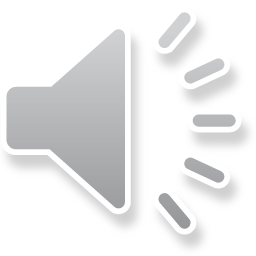 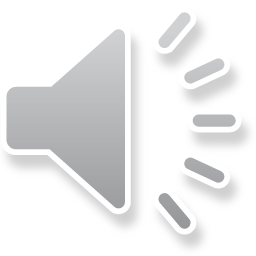 ٣/صـ١٣٢
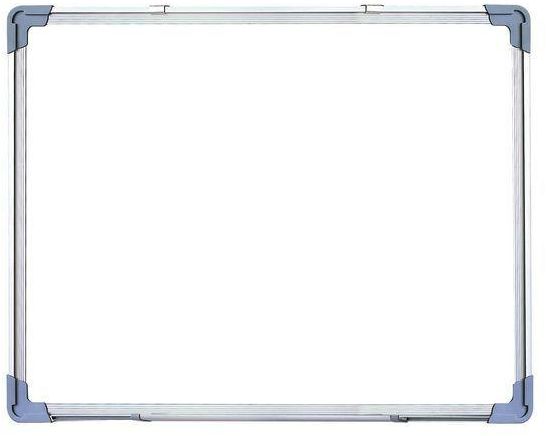 حل المعادلة  ٥ س٢ +  ٥  =  ــ ١٣ س   باستعمال القانون العام :
اكتب المعادلة بالصورة القياسية
٥ س٢ + ١٣ س  +  ٥  = ٠
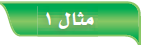 تأكد
ب  =  ١٣
أ  =  ٥
جـ  =  ٥
ب٢ ــ ٤ أ جـ
= ( ١٣)٢ ــ  ٤ ( ٥ ) ( ٥ )
س  =
س  =
س  =
ــ  ب  ±    المميز
ــ ١٣  ±    ٦٩
ــ ١٣ ± ٨٫٣
ــ ١٣+ ٨٫٣
ــ ١٣ــ ٨٫٣
ــ ٤٫٧
٢١٫٣
١٠
١٠
٢ ( ٥ )
١٠
٢ أ
١٠
١٠
=  ١٦٩ ــ  ١٠٠
المميز موجب أي أن عدد الحلول ( ٢ )
س =
= ــ ٠٫٥
س =
= ــ ٢٫١
=  ٦٩
س  =
س  =
الحلول :  ــ ٢٫١  ،   ــ ٠٫٥
91
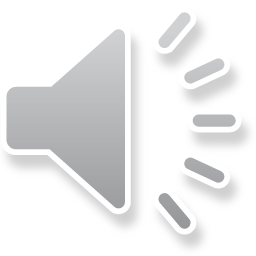 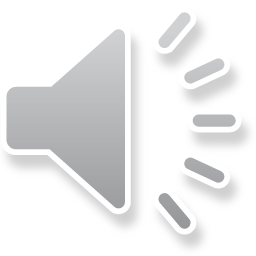 ٧/صـ١٣٢
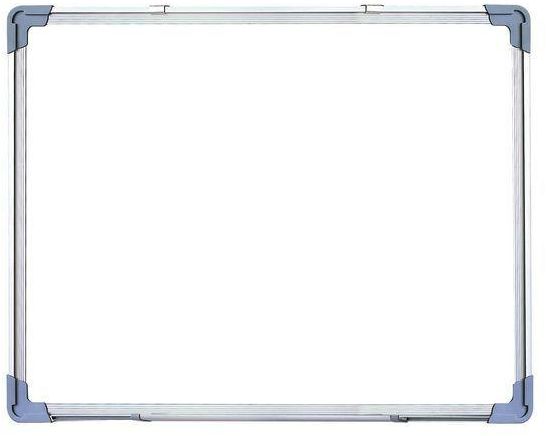 أوجد المميز للمعادلة : س٢ ــ ٩ س  +  ٢١  =  ٠  وحدد عدد الحلول لها .
اكتب المعادلة بالصورة القياسية
س٢ ــ  ٩ س  +  ٢١ = ٠
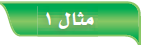 تأكد
ب  =  ــ ٩
أ  =  ١
جـ  =  ٢١
المميز سالب
ب٢ ــ ٤ أ جـ
= ( ــ ٩ )٢ ــ  ٤ ( ١ ) ( ٢١ )
لا توجد حلول حقيقية
=  ٨١ ــ  ٨٤
=  ــ ٣
92
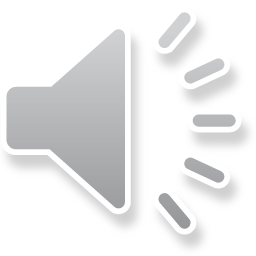 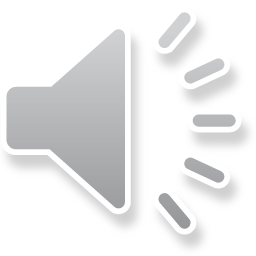 ٨/صـ١٣٢
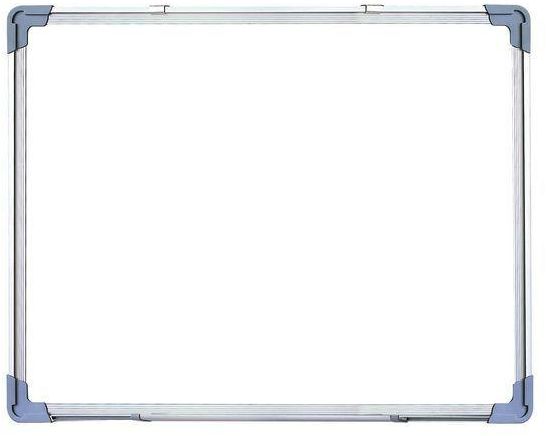 أوجد المميز للمعادلة : ٩ س٢ + ٢٤ س  =  ــ ١٦  وحدد عدد الحلول لها .
اكتب المعادلة بالصورة القياسية
٩س٢ + ٢٤ س + ١٦  = ٠
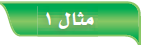 تأكد
ب  =  ٢٤
أ  =  ٩
جـ  =  ١٦
المميز صفر
ب٢ ــ ٤ أ جـ
= ( ٢٤)٢ ــ  ٤ ( ٩ ) ( ١٦)
يوجد حل حقيقي واحد
=  ٥٧٦ ــ ٥٧٦
=  ٠
93
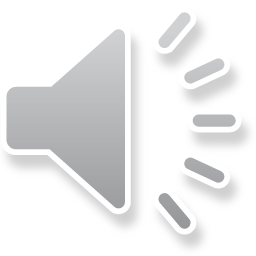 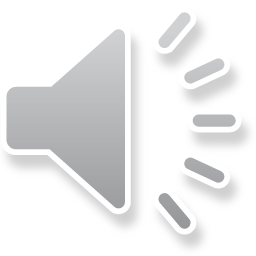 ٩/صـ١٣٢
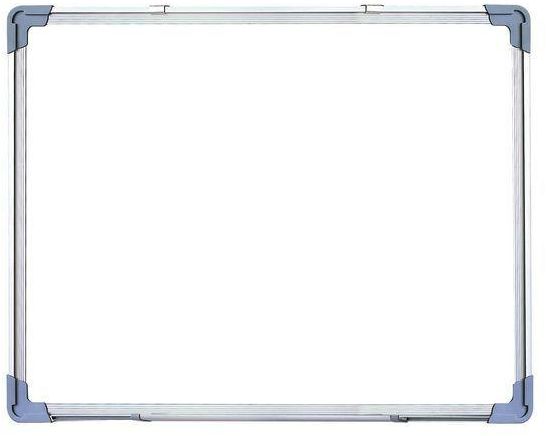 أوجد المميز للمعادلة : ٣ س٢ ــ  س  =  ٨    وحدد عدد الحلول لها .
اكتب المعادلة بالصورة القياسية
٣ س٢ ــ  س  ــ  ٨  =  ٠
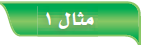 تأكد
ب  =  ــ ١
أ  =  ٣
جـ  =  ــ ٨
المميز موجب
ب٢ ــ ٤ أ جـ
= ( ــ ١)٢ ــ  ٤ ( ٣ ) ( ــ ٨ )
يوجد حلان حقيقيان
=  ١ +  ٩٦
=  ٩٧
94
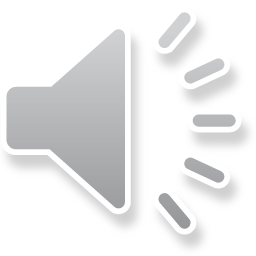 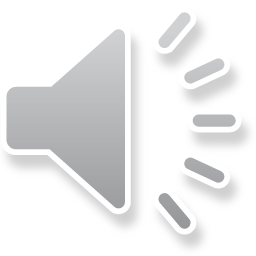 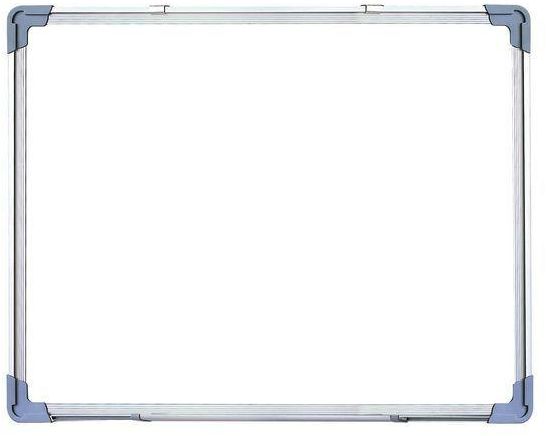 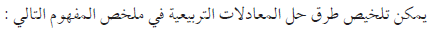 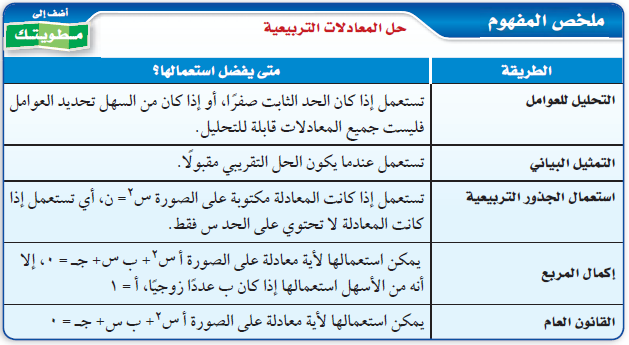 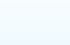 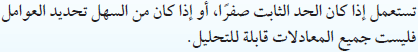 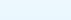 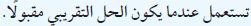 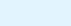 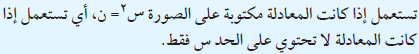 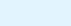 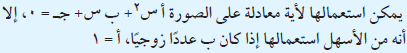 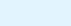 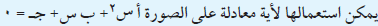 95
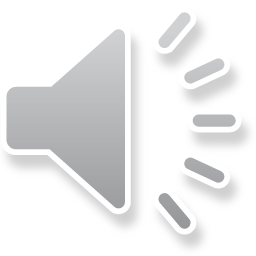 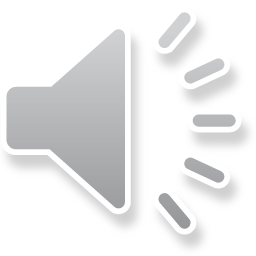 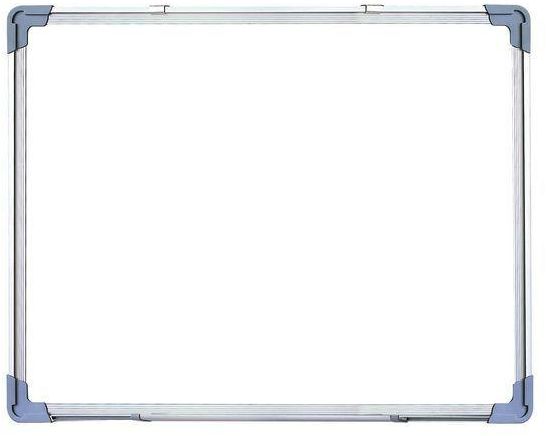 حل المعادلة س٢ ــ  ٢س  ــ  ٨  =  ٠ باستعمال طرق مختلفة .
جـ = ــ ٨
ب = ــ ٢
أ = ١
ب٢  ــ  ٤ أ جـ
التمثيل البياني
التحليل إلى عوامل
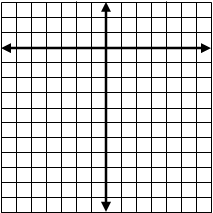 = ( ــ ٢ )٢ ــ ٤ ( ١ ) ( ــ ٨ )
س٢ ــ  ٢س  ــ  ٨  =  ٠
●
●
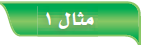 مثال
الرأس : ( ١ ، ــ ٩ )
=  ٤  +  ٣٢
( س + ٢ ) ( س ــ ٤ ) = ٠
س  =   ١
=  ٣٦
المقطع الصادي = ــ ٨
س ــ ٤ = ٠
س + ٢ = ٠
●
●
ص = (-١)٢ ــ ٢ ( ١ ) ــ ٨
●
الحل :  ٤  ،  ــ ٢
س =   ٤
س =  ــ ٢
ص = ١  ــ ٢  ــ  ٨
القانون العام
إكمال المربع
ص = ــ ٩
س٢ ــ  ٢س  =  ٨
س٢ ــ  ٢س  +  ١  =  ٨  +  ١
٢  ±    ٣٦
٢  ±  ٦
٢  +  ٦
٢  ــ  ٦
٢ ( ١ )
٢
٢
٢
( س ــ ١ )٢  =  ٩
س ــ ١  =  ±  ٣
ــ ٢
ــ ٢
س ــ ١  = ــ ٣
س ــ ١  =  ٣
س =
س =
=
س  =
س  = ــ
س  = ــ
٢ ×  ١
٢
س  =  ــ ٢
س  =  ٤
س =  ــ ٢
س =  ٤
96
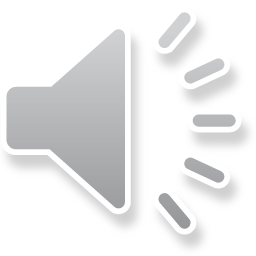 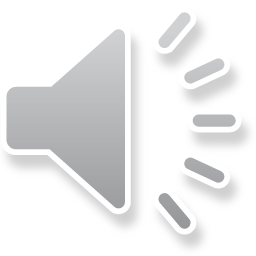 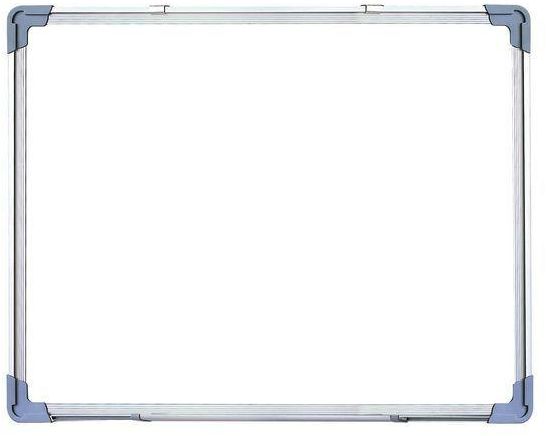 عين الطريقة المناسبة لحل كل من المعادلات التالية :
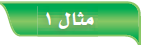 مثال
التحليل إلى عوامل + القانون العام
سهولة تحديد العوامل
س٢ + ٢ س + ١ = ٠
التحليل إلى عوامل + القانون العام
الحد الثابت صفر
س٢ + ٣ س  = ٠
إكمال المربع + القانون العام
ب عدد زوجي  ،     أ  =  ١
س٢ + ٦ س ــ ٧ = ٠
الجذور التربيعية + القانون العام
على الصورة :  س٢  =  ن
س٢ =  ٣٦
الجذور التربيعية + القانون العام
على الصورة :  س٢  =  ن
( س + ١ )٢ =  ١٦
97
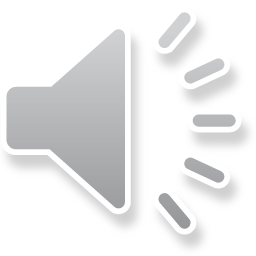 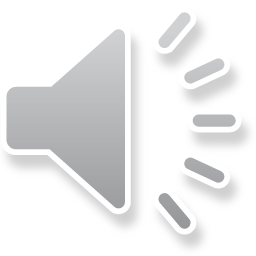 ٤/صـ١٣٢
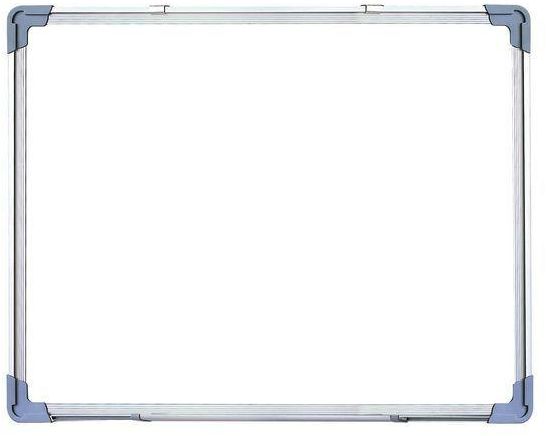 حل المعادلة ٢ س٢ + ١١ س ــ ٦  =  ٠  واذكر الطريقة التي استعملتها :
٣  ،  ٤
١
إشارة الأوسط مع الأكبر وعكسها مع الأصغر
٢  ،  ٦
٤
نطرح
التحليل إلى عوامل
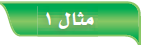 تأكد
١  ، ١٢
١١
١٢
نطرح
٢ س٢     +    ١١ س    ــ      ٦
٢ س٢  ــ  س  +  ١٢ س  ــ  ٦
( س  +  ٦ )
٢س ــ ١ = ٠
١
( ٢ س٢  ــ   س  )  +  ( ١٢ س  ــ ٦  )
٢س       = ١
س       = ــ ٦
٢
٦ ( ٢ س  ــ  ١  )
س ( ٢ س  ــ  ١  )
+
س       =
( س  +  ٦ )
( ٢ س  ــ  ١ )
98
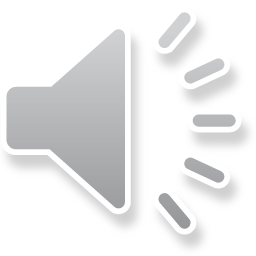 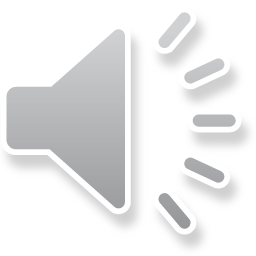 ٥/صـ١٣٢
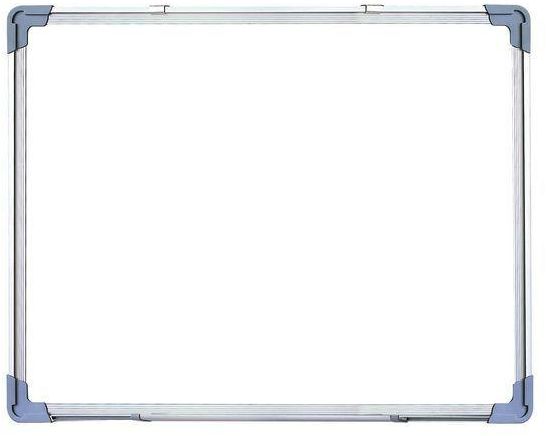 حل المعادلة  ٢س٢ ــ ٣ س  ــ  ٦ =  ٠  واذكر الطريقة التي استعملتها :
اكتب المعادلة بالصورة القياسية
٢س٢ ــ ٣ س  ــ  ٦  = ٠
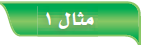 تأكد
ب  =  ــ ٣
أ  =  ٢
جـ =  ــ ٦
ب٢ــ ٤ أ جـ
= ( ــ ٣)٢ــ ٤ ( ٢ ) ( ــ ٦)
س  =
س  =
س  =
ــ  ب  ±    المميز
٣   ±      ٥٧
٣  ±   ٧٫٦
٣  +  ٧٫٦
٣  ــ   ٧٫٦
ــ ٤٫٦
١٠٫٦
٤
٤
٢ ( ٢ )
٤
٢ أ
٤
٤
=  ٩  +  ٤٨
المميز موجب أي أن عدد الحلول ( ٢ )
س =
= ٢٫٧
س =
= ــ ١٫٢
=  ٥٧
س  =
س  =
الحلول :  ــ ١٫٢  ،   ٢٫٧
99
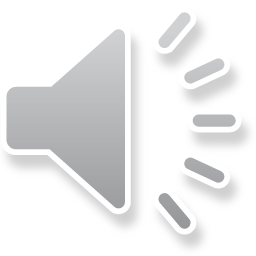 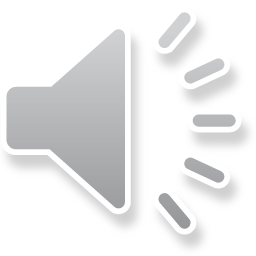 ٦/صـ١٣٢
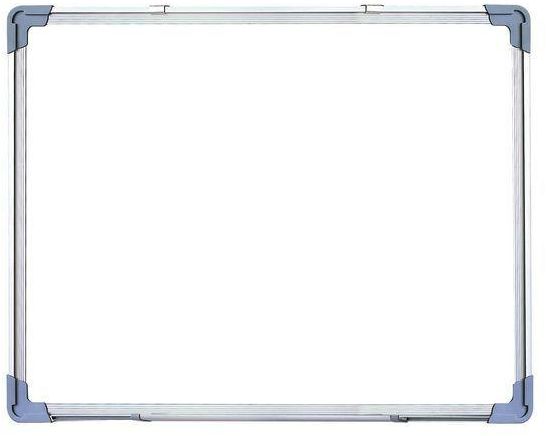 حل المعادلة  ٩س٢ =  ٢٥  واذكر الطريقة التي استعملتها :
الجذور التربيعية
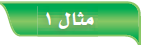 تأكد
٩س٢=  ٢٥
س٢ =
قسمة الطرفين على ٩
س  = ±
س  =
س  = ــ
الجذر للطرفين
٢٥
٥
٥
٥
٩
٣
٣
٣
100
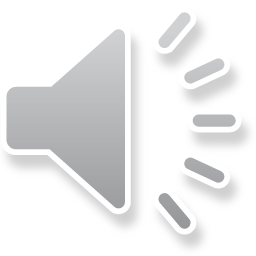 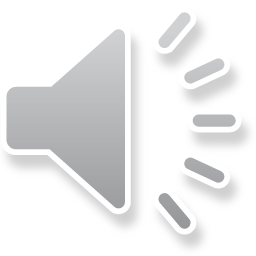 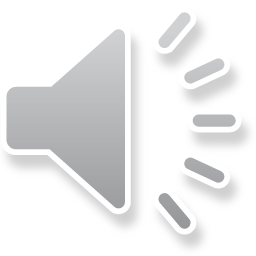 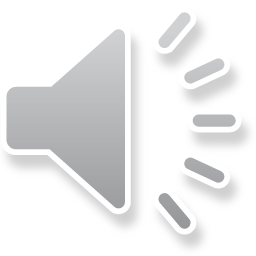 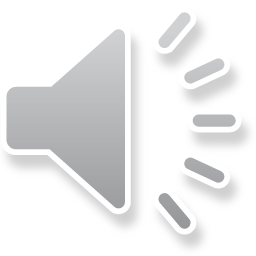 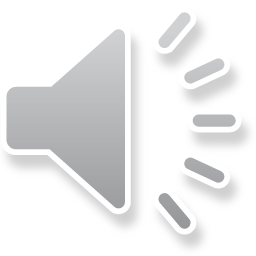 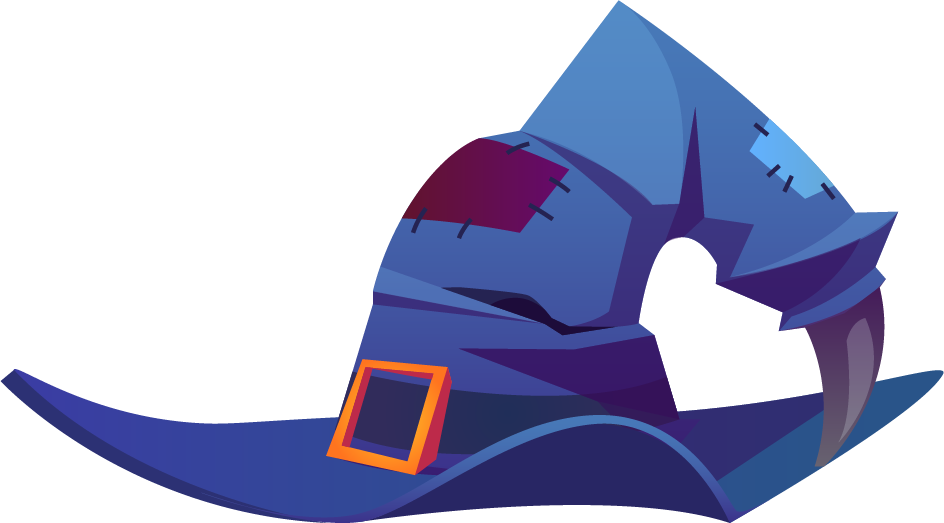 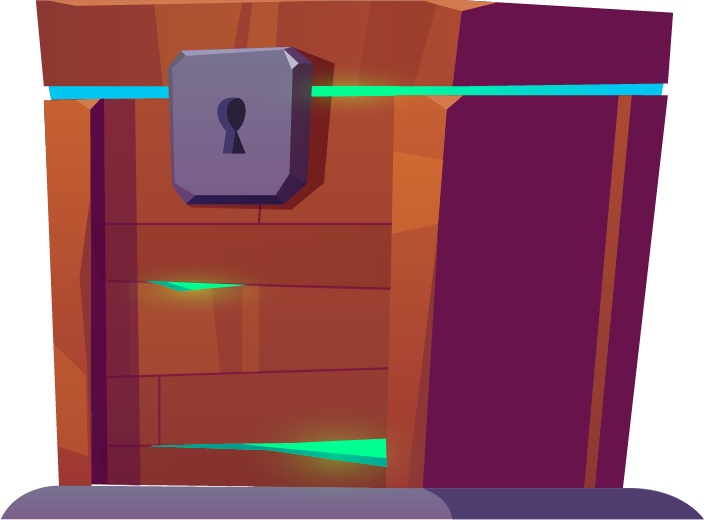 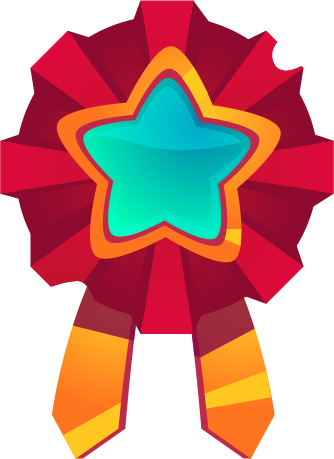 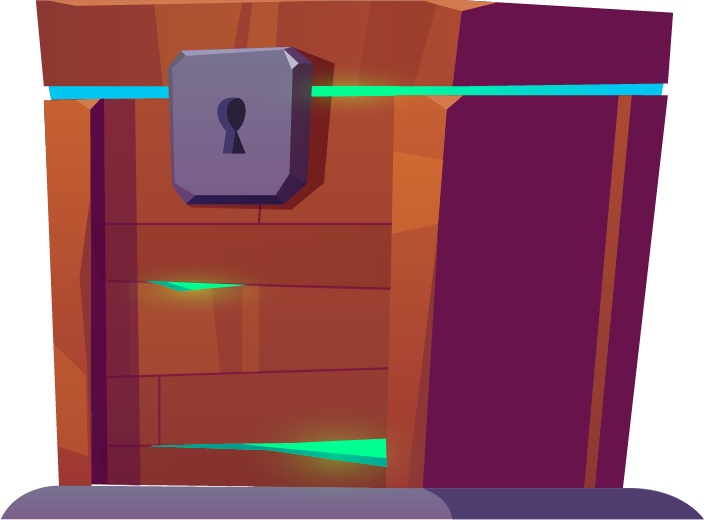 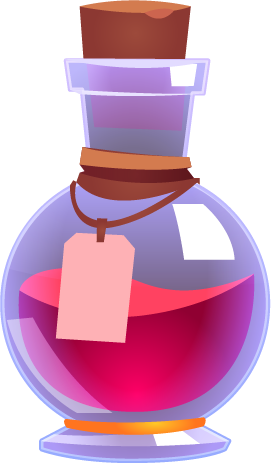 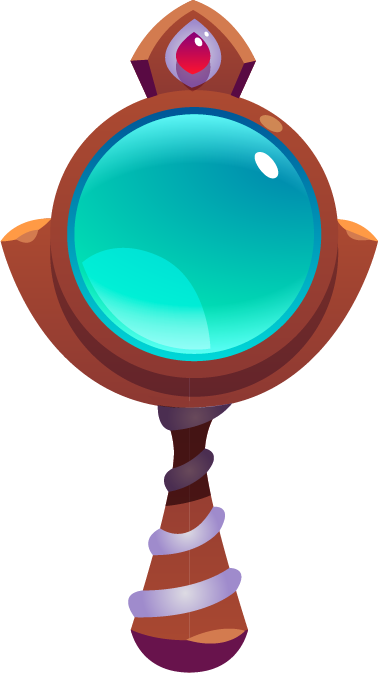 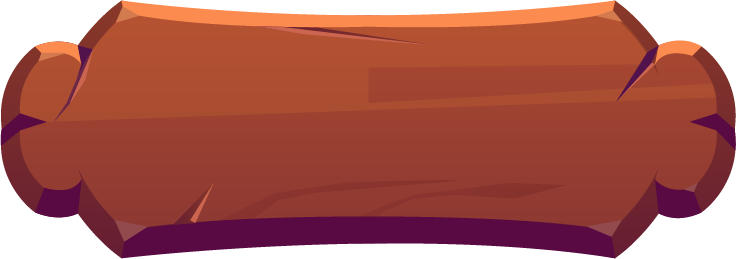 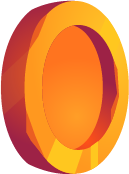 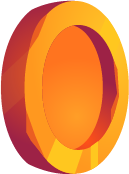 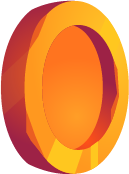 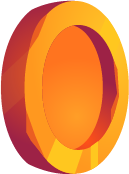 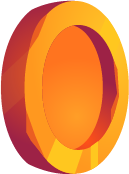 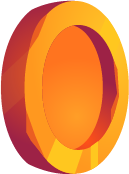 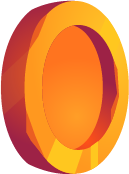 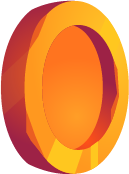 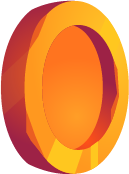 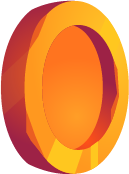 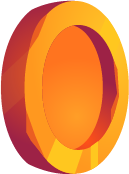 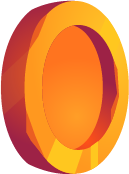 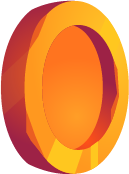 101
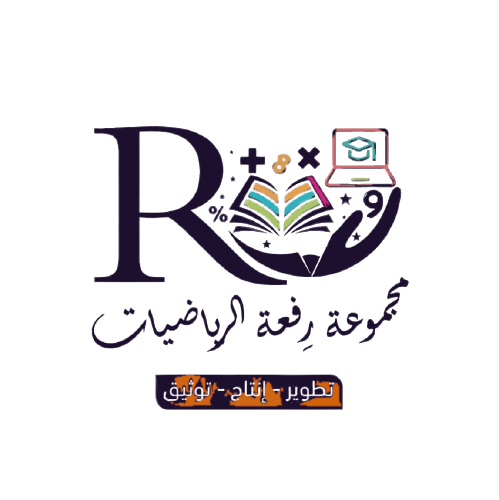 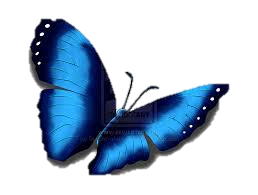 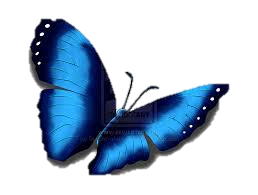 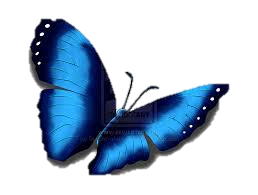 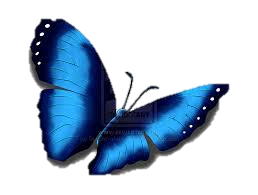 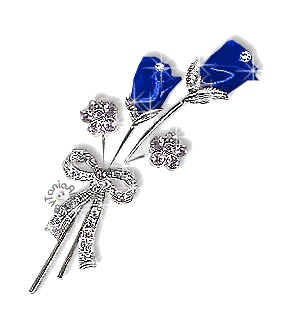 102